TIẾNG VIỆT 1
Tập 2
Tuần 27
Làm quen với việc đọc sách báo
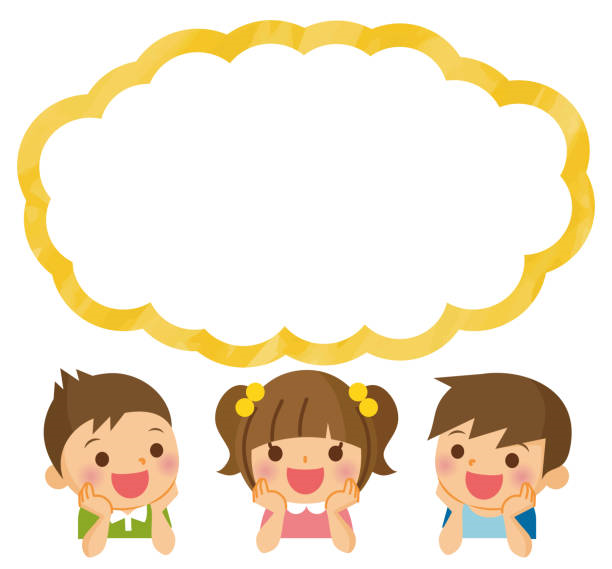 Thân hình chữ nhật
Chữ nghĩa đầy mình
Ai mà muốn giỏi
Sẽ phải nhìn tôi!
                    (Là gì)
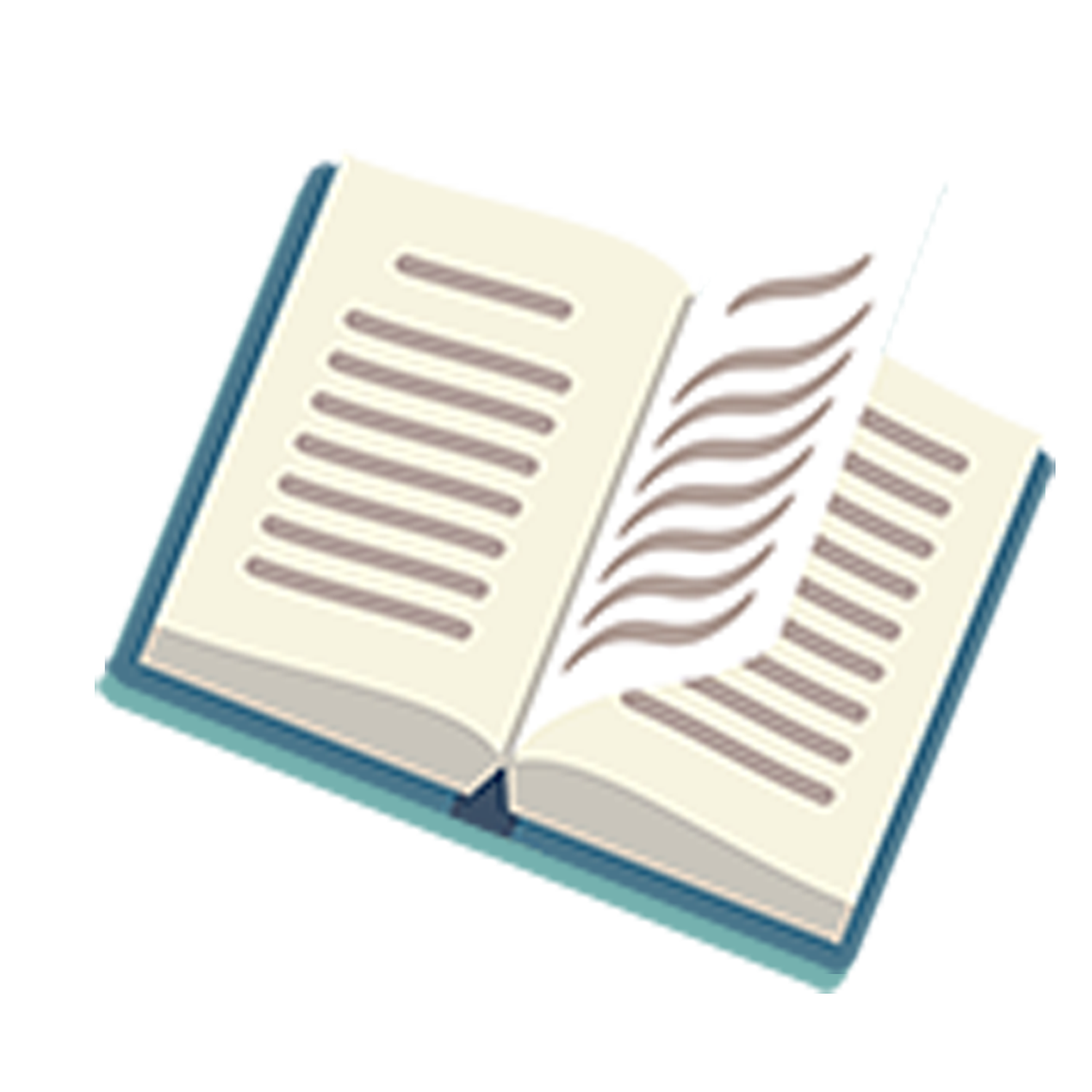 2
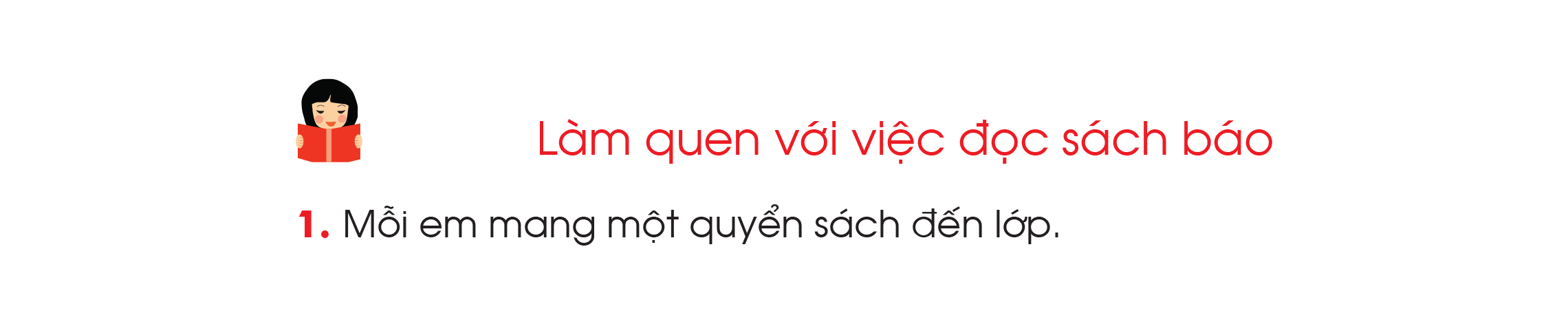 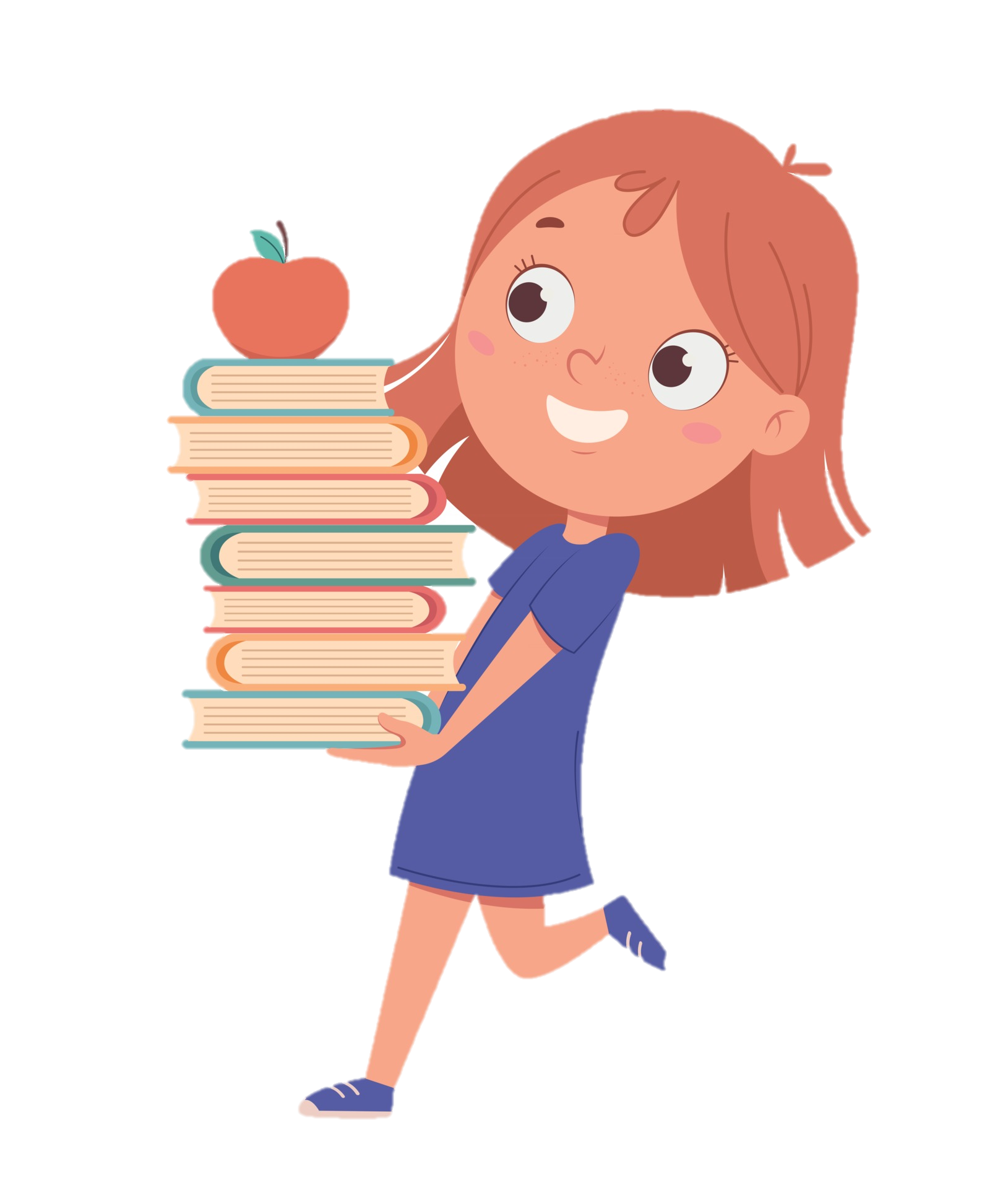 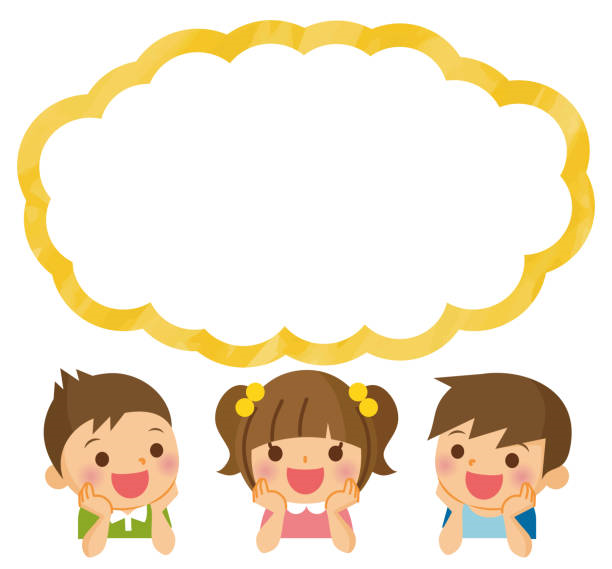 Truyện
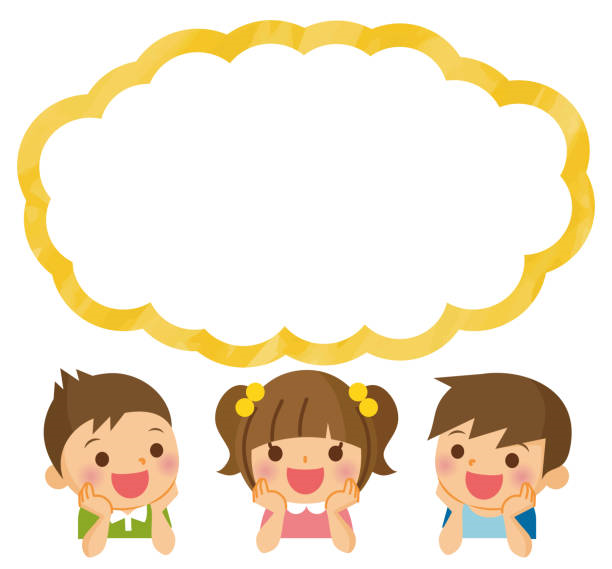 Thơ
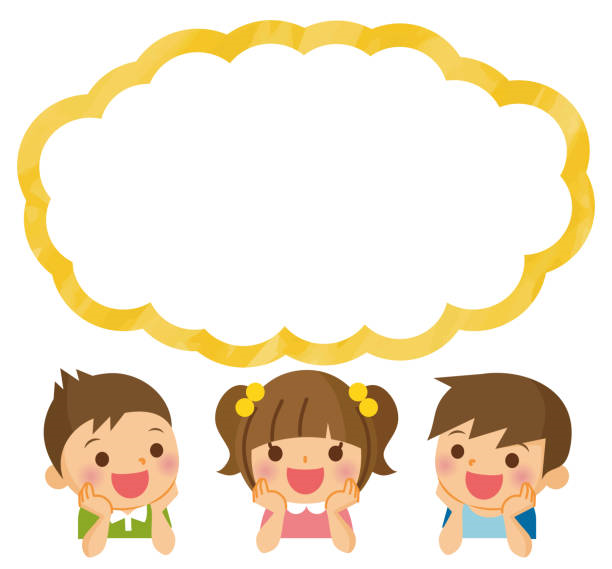 Sách khoa học
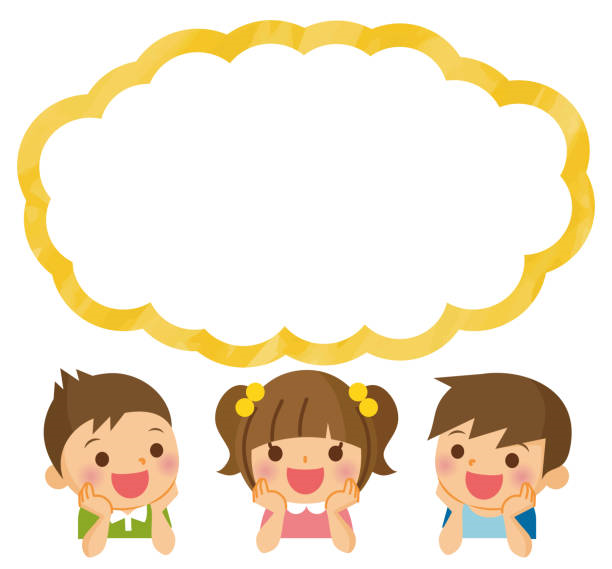 Truyện tranh
3
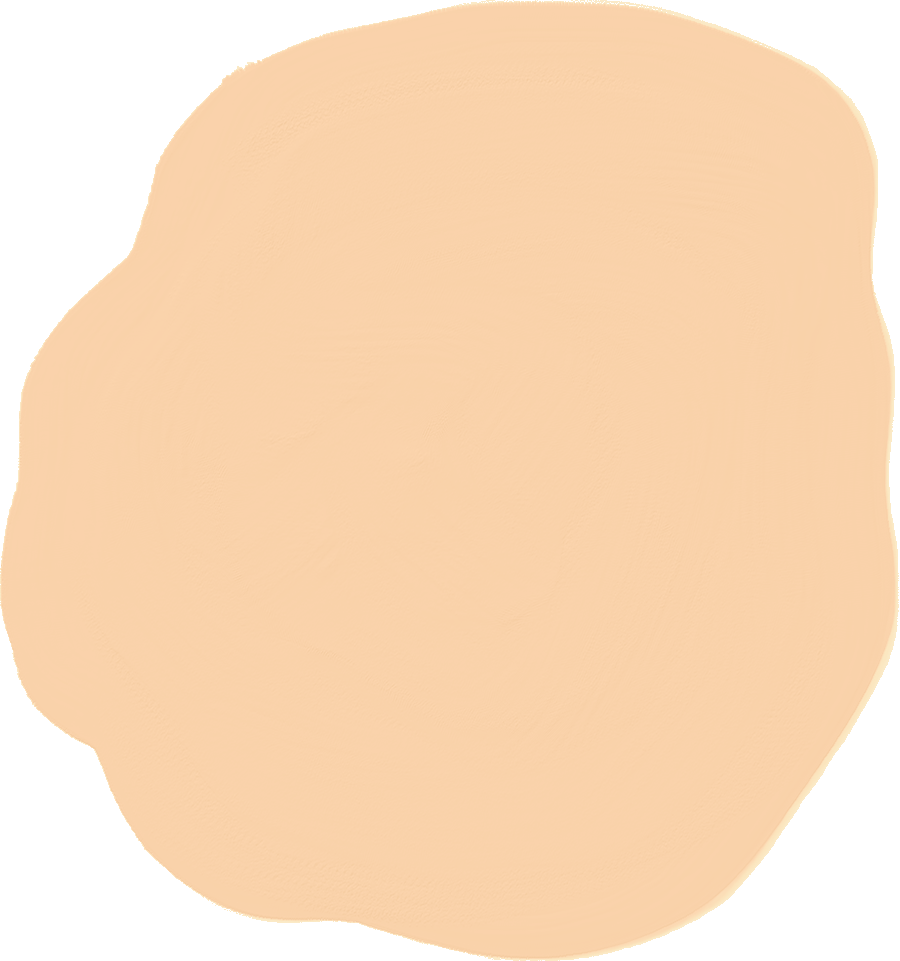 Giới thiệu
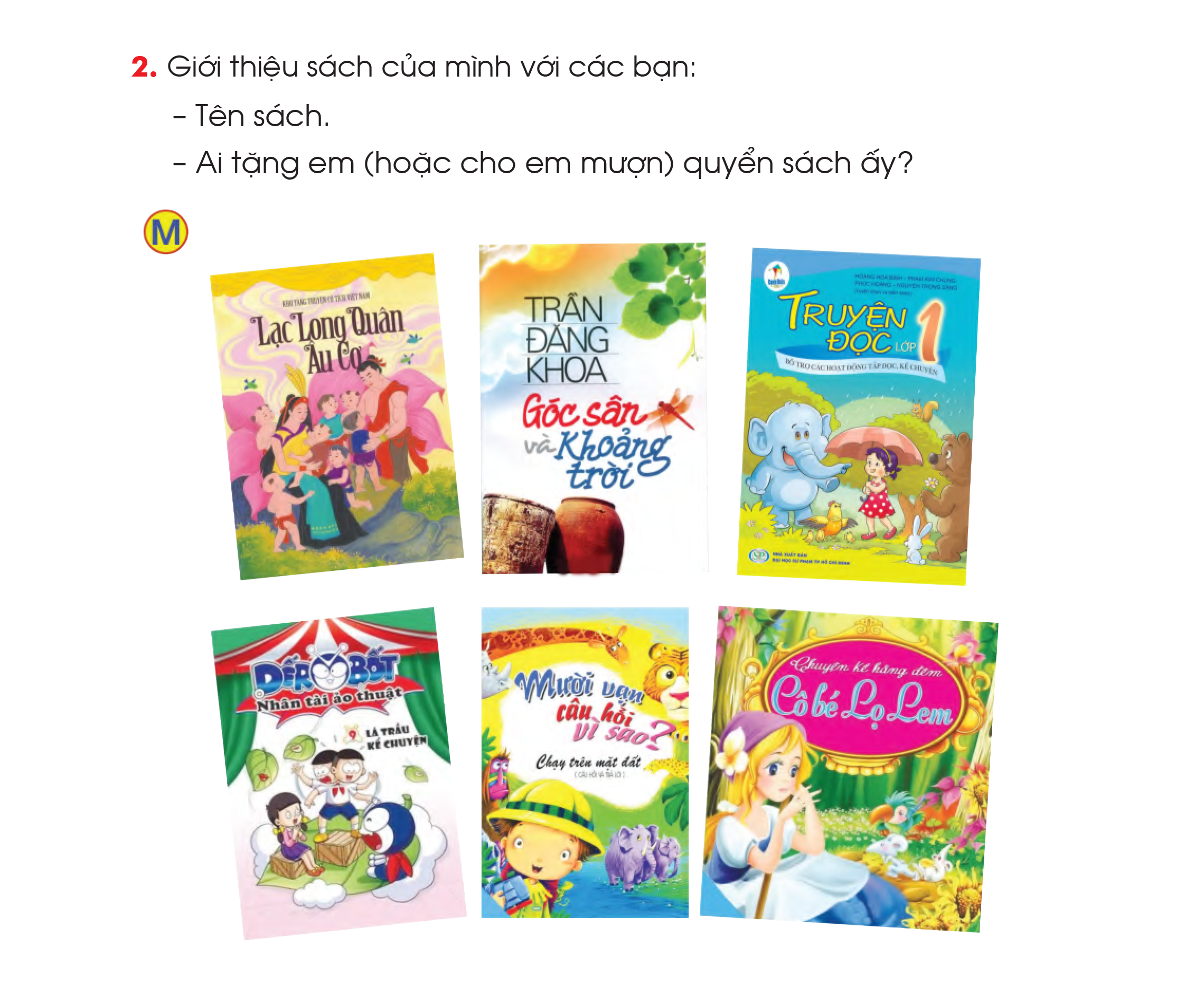 - Tên sách.
- Ai tặng em (hoặc ai cho   em mượn) cuốn sách ấy?
4
5
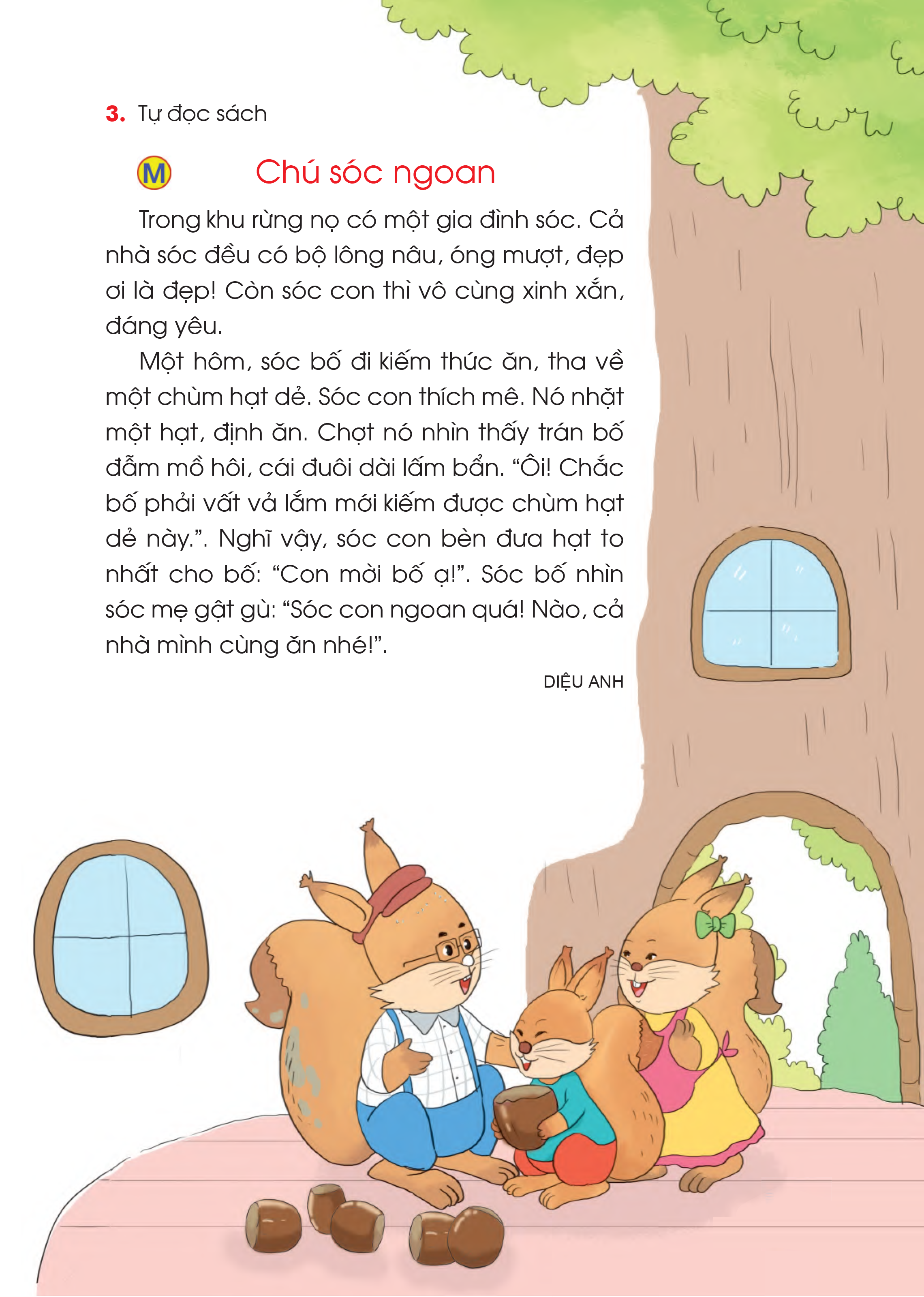 6
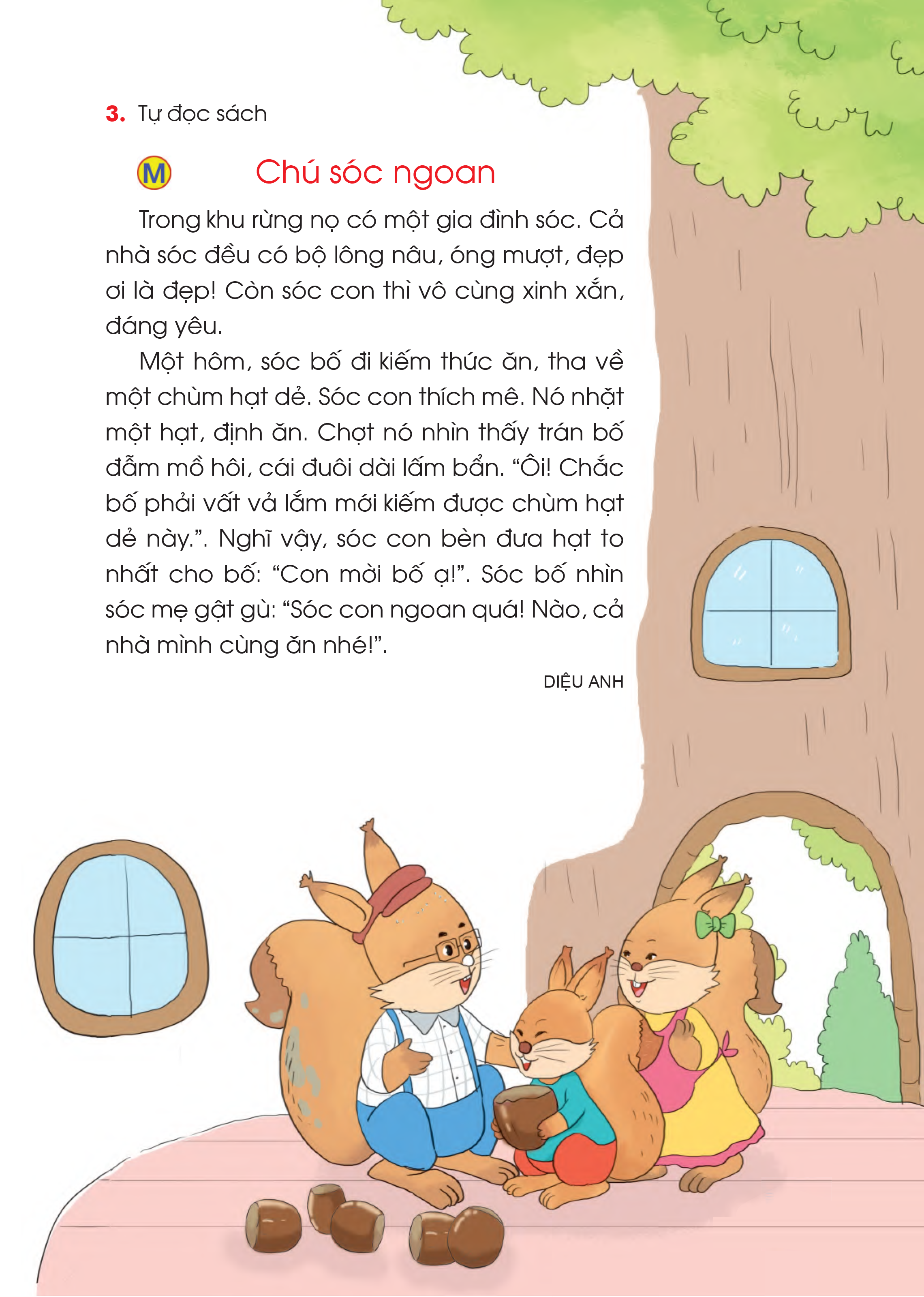 7
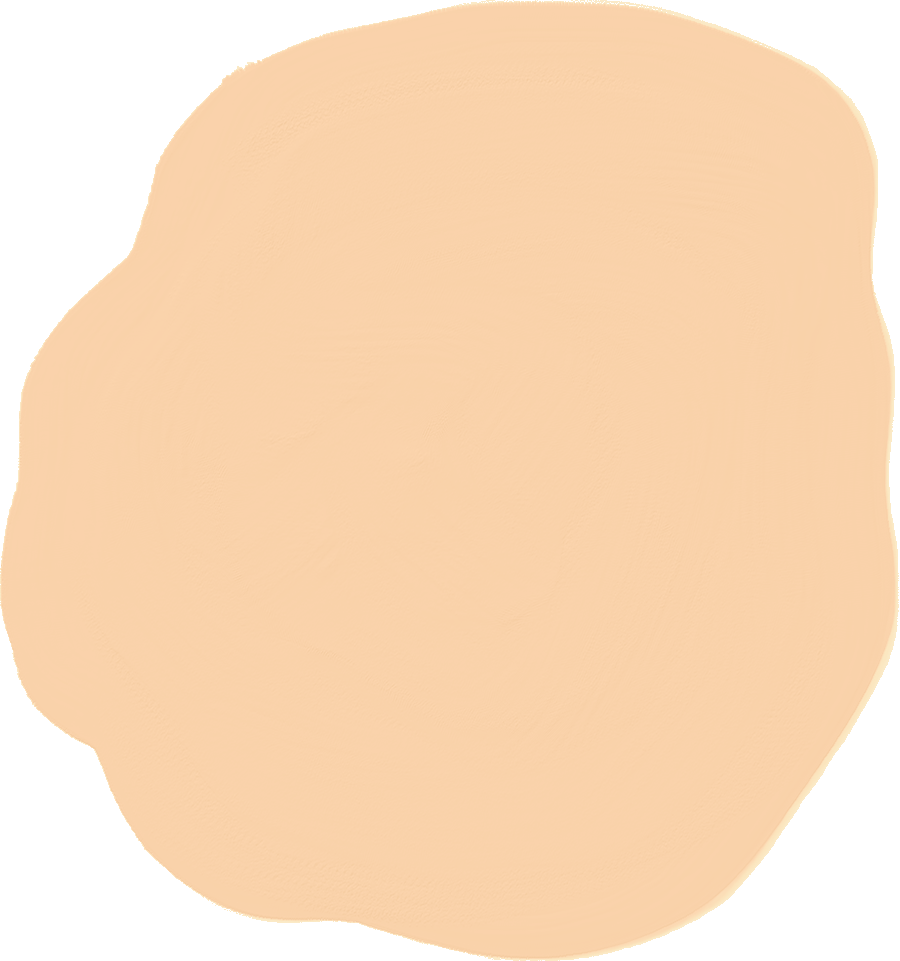 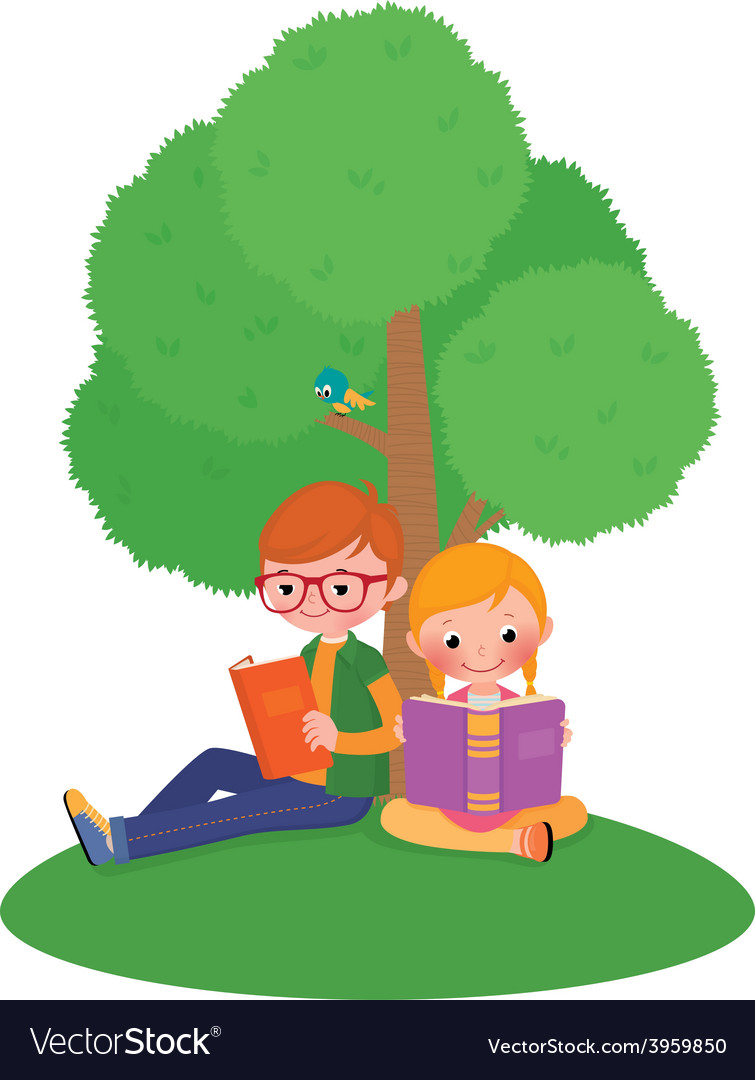 TỰ ĐỌC SÁCH
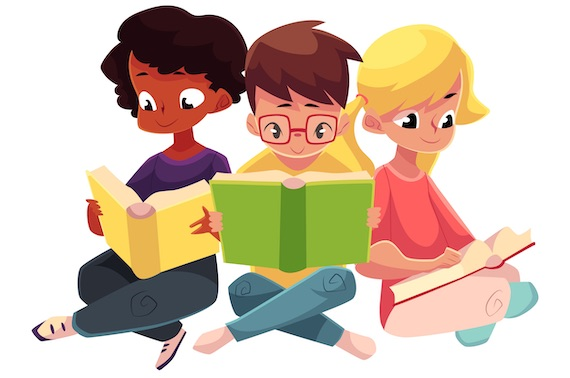 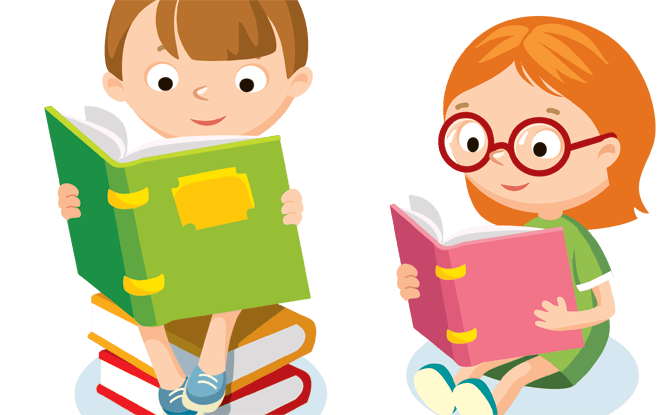 8
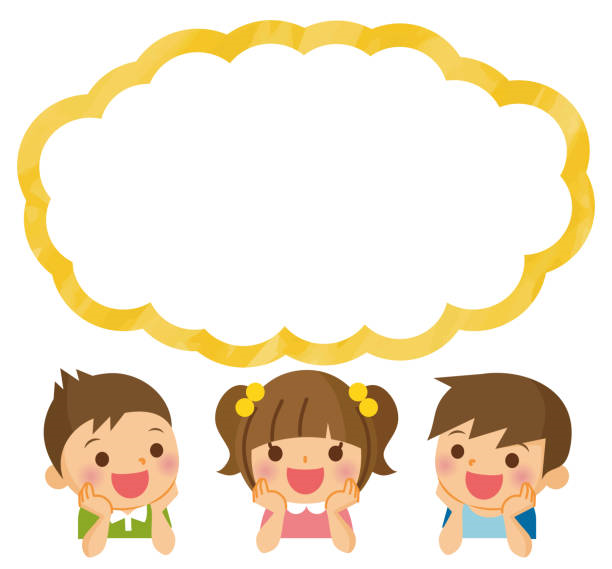 Đọc cho 
các bạn nghe
9